Système des RH et de la paye de la prochaine génération
Transition ministérielle 2019 : présentation d’introduction
Mandat de la prochaine génération
Initiative de la prochaine génération

Le gouvernement a annoncé un financement de 16 millions de dollars sur deux ans, à partir de 2018-2019, afin de travailler avec des experts, des syndicats du secteur public et des fournisseurs de technologies sur la voie à suivre en vue d’un nouveau système de la paye.

Le Secrétariat du Conseil du Trésor du Canada (SCT), avec des représentants du Bureau du dirigeant principal de l’information du Canada, à titre de conseillers pour le numérique, et le Bureau du dirigeant principal des ressources humaines, à titre de propriétaire fonctionnel, collaborent au sein de l’Équipe de la prochaine génération (ProGen) pour déterminer les options de création d’un nouveau système de la paye et des ressources humaines (RH) à présenter au Conseil du Trésor au printemps 2019.

L’Équipe de la prochaine génération a entamé un dialogue itératif avec les fournisseurs afin de déterminer les options technologiques qui répondront aux besoins en matière de RH et de paye au sein du gouvernement du Canada (GC).

Une nouvelle solution sera créée en fonction des besoins fonctionnels du GC, en se fondant sur la participation des employés, des syndicats et des praticiens des RH à toutes les étapes de sa conception et de sa prestation.
12
Leçons apprises – Qui s’est exprimé
Comité sénatorial des finances nationales
Le problème de paye Phénix – Ensemble pour une solution (2018)
Goss Gilroy Examen de la gouvernance et de la mise en œuvre des RH à la paye (2018)
Ernst & Young
Conseils stratégiques concernant la rémunération (2018)
Vérificateur général du Canada
Rapport sur la création et le déploiement du système de paye Phénix (2018)
Goss Gilroy Leçons tirées de l’Initiative de transformation de la paye (2017)
Vérificateur général du Canada
Rapport sur les problèmes de paye associés à Phénix (2017)
Comité parlementaire sur les comptes
Étude du rapport du vérificateur général de l’automne 2017 (2017)
Professeur Michael Parent
Surveillance des risques de la technologie de l’information (2016)
9
Principales leçons apprises
Sentiment d’urgence
Payer les employés avec exactitude et à temps est une responsabilité prioritaire pour tout employeur et doit être traité comme une crise.
Espace et souplesse
Le projet doit inclure un processus itératif (par exemple, agile) et une équipe dédiée pour protéger les fonctions essentielles des demandes d’information.
Leadership habilité et responsable
Le champion de projet devrait être la seule personne responsable. La gouvernance devrait inclure une surveillance indépendante.
Communication, mobilisation et partenariat
Des experts expérimentés devraient être mis à profit pour valider le travail. Les intervenants devraient être consultés à toutes les phases de l’initiative. L’information devrait être transparente.
Approche holistique
Les besoins opérationnels doivent propulser les décisions technologiques. L’implication des professionnels de RH sera cruciale.
11
Adoption d’une approche agile
CASCADE TRADITIONNELLE
AGILE
L’Équipe de la prochaine génération a adopté une méthode agile à l’appui d’une conversation itérative avec l’industrie et les intervenants.
Exécution du processus dans son intégralité
Des sprints plus petits ou plus rapides
Approche par points de contrôle
De longues périodes d’interdictions contractuelles
Corrections de parcours au besoin pendant tout le processus
Les corrections de parcours se font seulement à la fin du processus
La portée est déterminée et établie
La portée est souple et adaptable
Interaction continue avec les fournisseurs et les utilisateurs
Interactions limitées avec les fournisseurs et les utilisateurs
Facilite la rétroaction de l’industrie et les pratiques exemplaires
Toutes les exigences doivent être connues et documentées au départ
13
Travailler au moyen d’une approche par points de contrôle
Lancé le 1er octobre
Lancé le 23 novembre
Printemps 2019
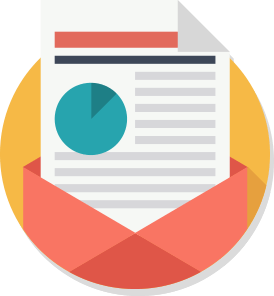 Point de contrôle  2« Laissez-nous »
Réalisations 
d’ici le 
printemps de 2019
Point de contrôle 1« Montrez-nous »
Point de contrôle  3
« Persuadez-nous »
Lancement du premier point de contrôle
Solutions viables de marché
Participation des utilisateurs et des fournisseurs
Options de système recommandées
Réduction du nombre de fournisseurs qualifiés
ÉTAPES
à chaque point de contrôle
Étape 1 
Échange de renseignements
Étape 2 
Co-conception
Étape 4 
Évaluation
Étape 3 Développement
14
Expérience pratique de l’utilisateur, capacités et résultats.
Architecture de la solution, maturité technique et robustesse.
Expérience de mise en œuvre, de soutien, d’accessibilité et de partenariat.
Naviguer les exigences des points de contrôle
Au point de contrôle 1, les fournisseurs démontrent comment leurs solutions s’harmonisent avec les normes numériques du GC, comme le nuage d’abord, et les capacités fonctionnelles, comme les droits de propriété intellectuelle.
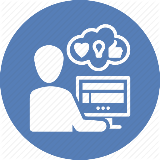 Au point de contrôle 2, les solutions potentielles sont évaluées en fonction des éléments suivants :
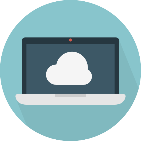 Les évaluations sont dirigées par une mise à l’essai stratégique pour mettre au défi les fournisseurs en temps réel.
Évaluation de la soumission
Les présentations et l’information fournies par les soumissionnaires sont évaluées par une équipe multidisciplinaire d’évaluateurs du GC.
Défis additionnels des fournisseurs
Des renseignements additionnels pour les fournisseurs publiés pendant le point de contrôle 2 (peuvent devenir des critères d’approvisionnement supplémentaires et une configuration bac à sable).
Défis des experts en la matière (EM)
Une séance d’évaluation interactive pendant laquelle les soumissionnaires présentent la solution qu’ils proposent aux principaux EM à l’échelle du GC.
Évaluation de l’expérience d’utilisateur (EU) 
Une évaluation pratique des solutions proposées est effectuée par 200 fonctionnaires, dont 100 employés et 100 gestionnaires, représentant les ministères d’un océan à l’autre.
15
Mobilisation intégrée
L’équipe ProGen a lancé une stratégie de mobilisation générale avec les intervenants externes et internes pour veiller à ce que les investissements soient à la fois stratégiques et représentatifs.
MOBILISATION EXTERNE
APPRENTISSAGES
Pratiques exemplaires de l’industrie
Leçons apprises à partir de projets similaires
Interopérabilité avec les systèmes existants
Compatibilité des exigences
Interface utilisateur
Fonctionnalité (p. ex., intégration, gestion des talents, recrutement)
Sécurité
Accessibilité
Milieux de travail complexes
Transformation des activités
Migration des données
Connectivité en nuage
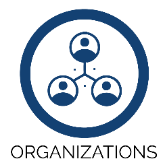 ORGANISATIONS
INDUSTRIE
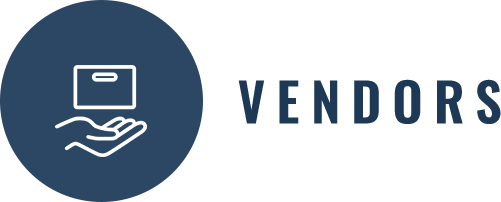 Conseil consultatif du numérique
Autres gouvernements (Alberta, Australie, Californie)
Grandes entreprises
Fournisseurs
Sociétés d’experts-conseils
MOBILISATION INTERNE
HAUTS FONCTIONNAIRES
MINISTÈRES
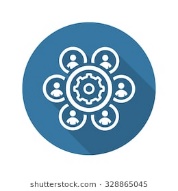 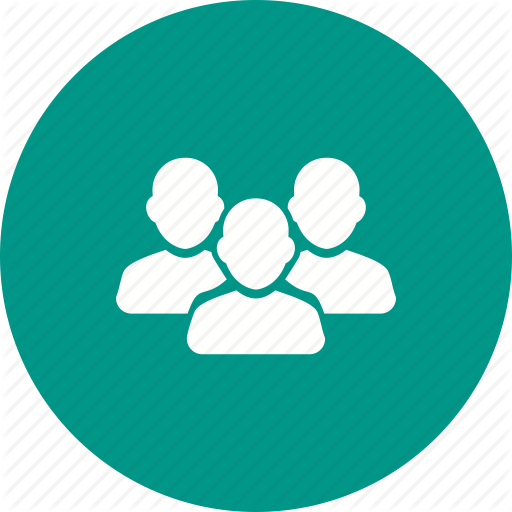 Administration publique centrale
Organismes centraux
Organismes et sociétés d’État
Sous-ministres
Ministres
Comités parlementaires
UTILISATEURS
MINISTÈRES UNIQUES
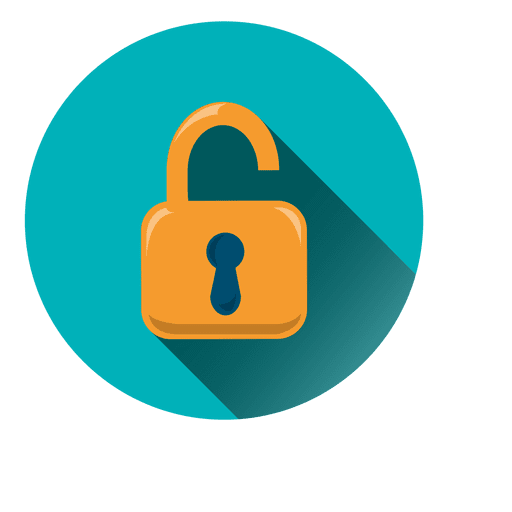 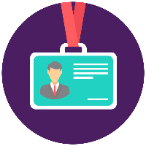 Employés
Praticiens des RH
Conseillers en rémunération
Gestionnaires
Système de paye individuel
(MDN, GRC, ARC)
Environnements sécurisés
(CST, SCRS)
MOBILISATION
Séances d’information parlementaire
Ateliers des RH
Journée de l’industrie
En ligne – #RHPayeProchaineGénération
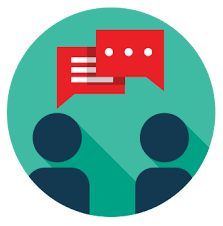 SYNDICATS
COLLECTIVITÉ DE SPÉCIALISTES
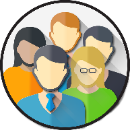 Agents négociateurs
Langues officielles
Concept EU/IU
Comité d’examen de l’architecture intégrée
DPF
DPI
Chefs des RH
Accessibilité
Sécurité
PARTENAIRES DE PROJET
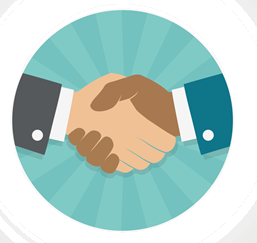 SPAC
SPC, CFP, ÉFPC.
16
Résultats d’ici le printemps 2019
17
Les prochaines étapes en 2019-2020
Afin de faire avancer la réalisation d’une fonctionnalité générale, le travail suivant devra s’effectuer tout au long de 2019-2020 :
Volets de travail (optimisation et transformation opérationnelle, expérience de l’utilisateur et conception des services, gestion du changement, solution numérique et gestion des programmes) et stratégie pour les volets restants.
Interopérabilité avec d’autres processus opérationnels liés aux RH et à la paye.
Fonctionnalité
Données finales (y compris la purge de données), processus opérationnels et techniques.
Plan d’intégration des organisations du GC (organismes centraux, ministères et organismes responsables, sociétés d’État, etc.).
Restructuration des RH, y compris les personnes (gestion du changement), les processus (redéfinition) et les volets de technologie (consolidation et interopérabilité des systèmes).
Transformation opérationnelle
Méthode de mise en œuvre.
Déterminer si des modifications de la machinerie interne sont requises pour la prestation générale à l’échelle du gouvernement.
Modèle de service
Investissement stratégique et planification des ressources
Plan de mise en œuvre.
Plan de transition de la stabilisation à la ProGen.
18